Ханты-Мансийский автономный округ – Югра 
Муниципальное бюджетное общеобразовательное учреждение «Средняя школа №2 – многопрофильная имени заслуженного строителя Российской Федерации Евгения Ивановича Куропаткина»
Формирование коммуникативных универсальных учебных действий в классе для детей с ограниченными возможностями здоровья на начальном этапе обучения английскому языку
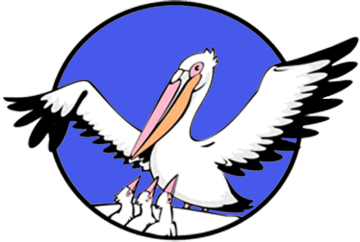 Князева Татьяна Анатольевна,
 учитель английского языка
Лингвистический 
кругозор
Речевое развитие
Формирование
коммуникативно-
эмоциональной
 стороны личности
АДАПТАЦИЯ ЛИЧНОСТИ В ОБЩЕСТВЕ
Результаты мониторинга психофизиологического развития обучающихся класса
Тревожность
Темп 
деятельности
Интеллектуальное 
развитие
Мотивация
Воспитанность
Самооценка
Проблемы в усвоении английского языка
Неустойчивость внимания школьников, которая ведет к снижению продуктивности, обусловливает трудности выполнения заданий, требующих постоянного контроля.
Сниженная концентрация выражается в трудностях сосредоточения на объекте деятельности и программе ее выполнения, быстрая утомляемость.
Снижение объема внимания к новой информации.
Сниженное распределение внимания. Ученики не могут одновременно выполнять несколько действий.
Повышенная отвлекаемость.
Цель:
описать приемы и методы  обучения английскому языку детей с задержкой психического развития с опорой на игровые технологии для развития способности к межкультурной коммуникации
Задачи:
охарактеризовать основные приемы формирования коммуникативных навыков;

выявить эффективность их использования для формирования коммуникативных УУД.
Новизна:
обоснована необходимость учета специфики  в организации обучения детей с ЗПР;
представлена система организации учебной деятельности детей с  ЗПР на уроках английского языка при урочном обучении в обычной общеобразовательной школе.
Положительный результат обучения
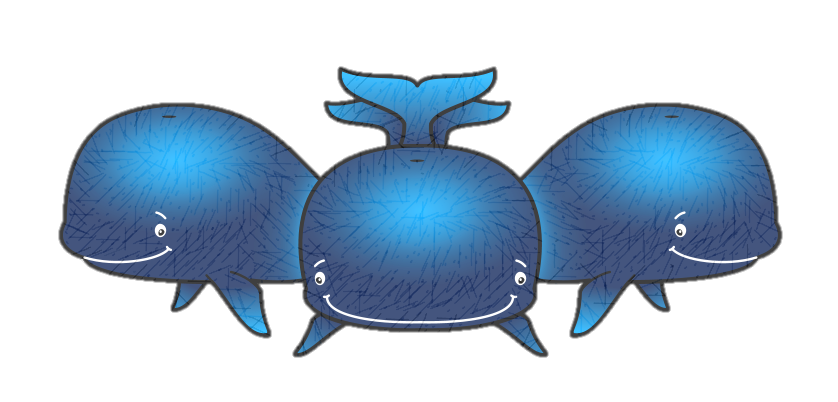 Способы 
подачи 
материала
Эмпатический 
настрой
Дозировка материала
НАВЫК ЧТЕНИЯ
Способ
Темп
Выразительность
Правильность
Осознанность
СМЫСЛОВАЯ СТОРОНА
ТЕХНИЧЕСКАЯ СТОРОНА
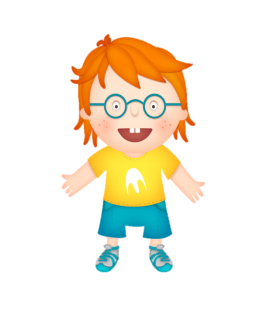 Диалог 

Монолог
Техника
чтения
Буквы, 
звуки,
транскрипция
Правила
чтения
Метод тактильного изучения букв
Цель :
соединение в памяти ребенка образцов заглавной и строчной буквы.
Прописывание в крупе, песке с одновременным проговариванием
1)
2)
ощупывание с одновременным проговариванием
Запоминание образа буквы, направления письма, различие элементов
Опора на зрительную, слуховую, тактильную память
Контроль усвоения алфавита
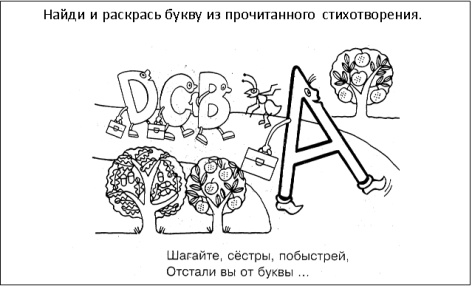 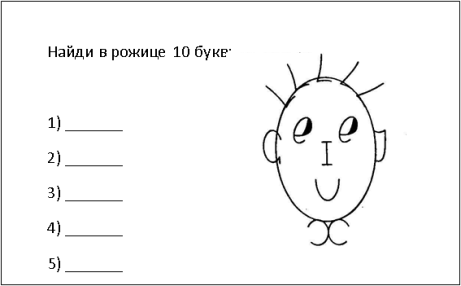 Фонетическая зарядка
[ei]
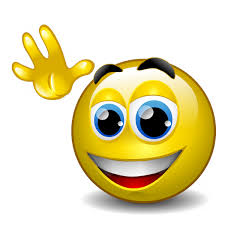 Эй! 
Привет !
Представьте, что на другом берегу реки вы увидели своего друга и крикнули ему: «Эй! Привет!» Улыбнитесь, приоткройте рот и скажите «Эй!» Повторите: Эй-Эй-Эй!
Назови букву. Произнеси звуки. Прочитай слова. Раскрась тот лепесток, в котором ты не ошибся.
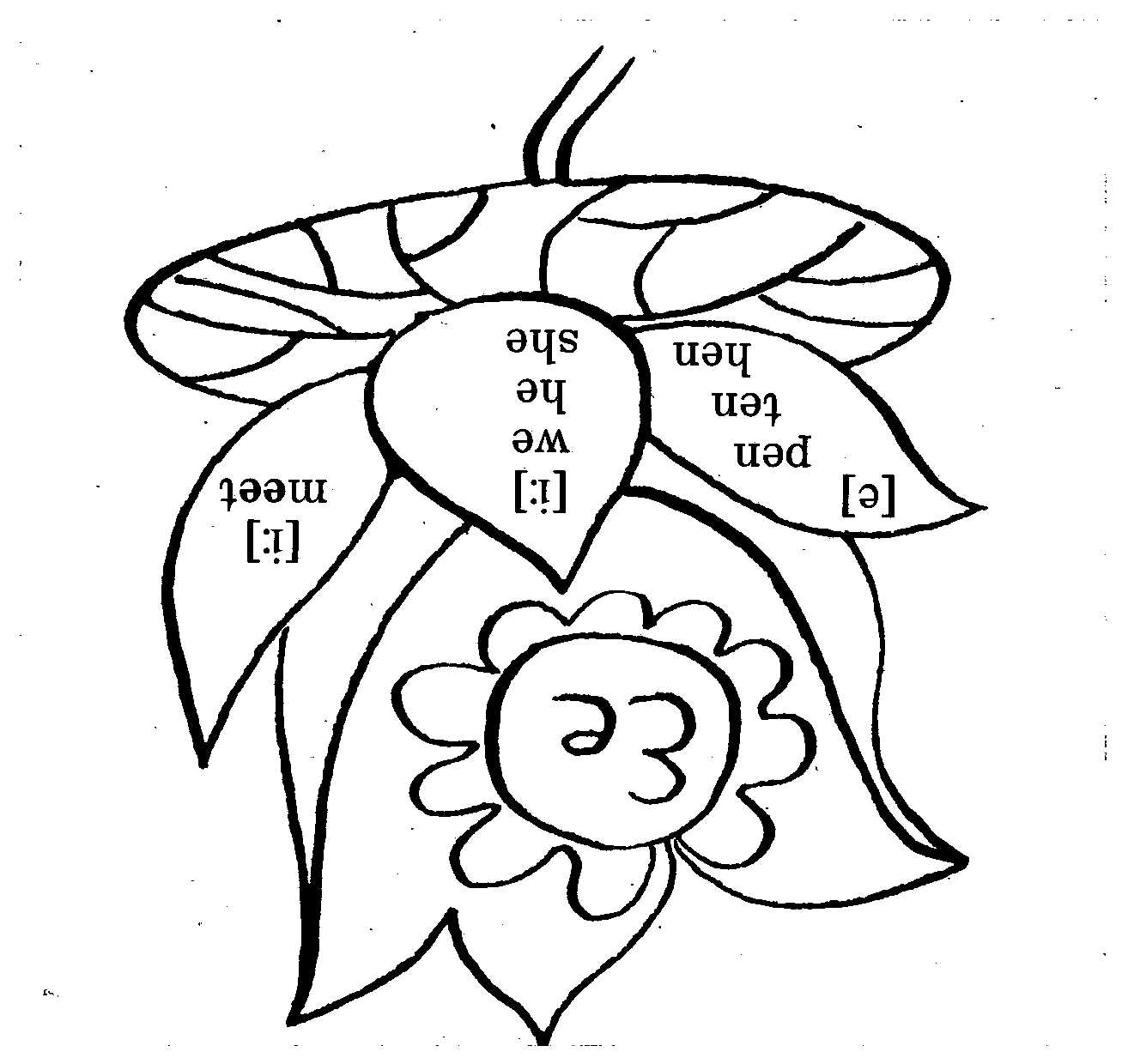 Назови букву. Произнеси звуки. Прочитай слова. Раскрась зверька.
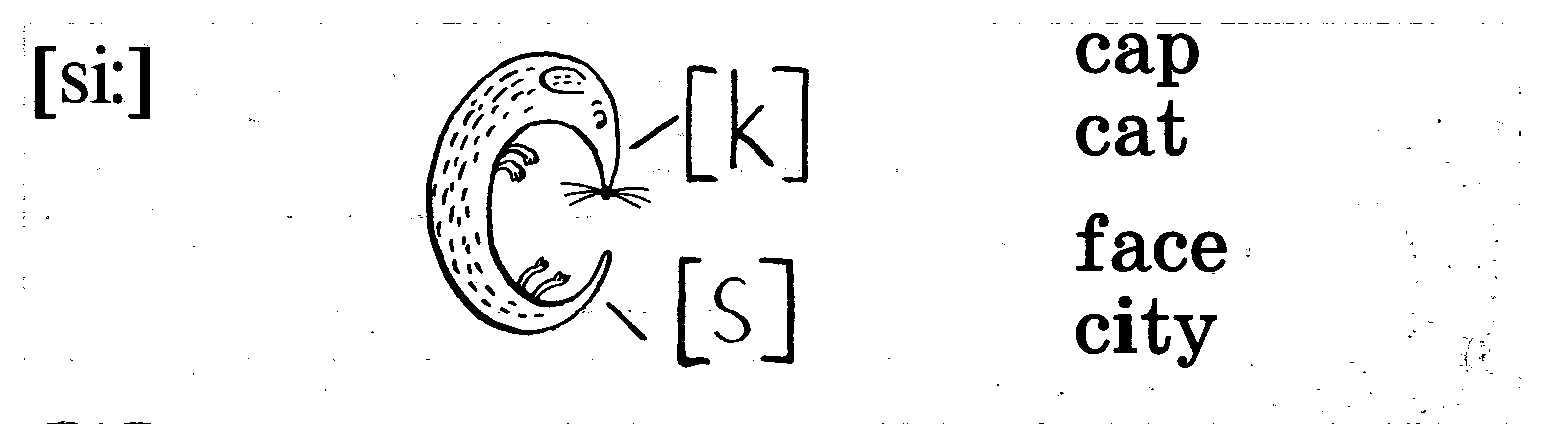 Правила чтения.
Формирование навыка дифференциации звукобуквенных соответствий.
Система игр-упражнений для отработки навыков чтения
ЭТАПЫ
Учитель задает вопрос  на основе прочитанного текста, т.е. задает направление поиска.
Поиск  обучающимися ответа в тексте.
Обсуждение верных и неверных ответов.
Подведение детей к пониманию текста в целом.
Метод направленного чтения
Овладение навыками диалогической и монологической речи
формирование лексических единиц (2,3,4 классы) ;

 использование грамматических структур (3,4 класс);

 употребление лексических клише (2,3,4 классы);

 упражнения на подстановку, трансформацию (2,3,4 
классы);

 ответы на вопросы (2,3,4 классы);

 составление предложений по образцу (2,3,4 классы).
Формирование лексических единиц
Примеры упражнений для отработки различных тем
Введение  употребления лексических клише
Использование картинок-опор
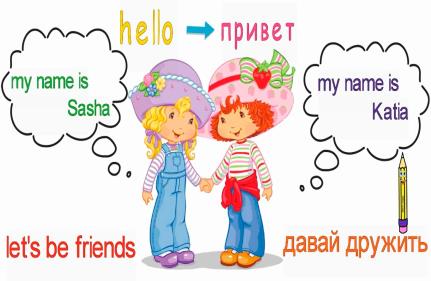 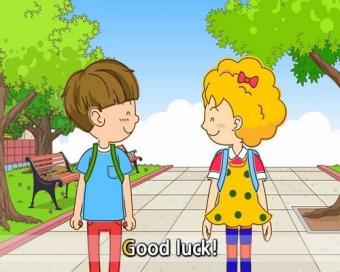 Использование презентаций с поддержкой макросов
Использование карточек-опор
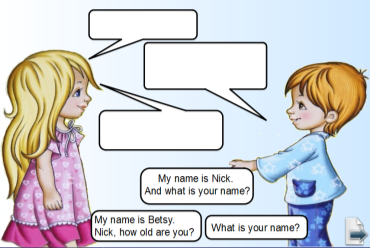 Упражнения на подстановку, трансформацию
Карточка-мозаика «Составь предложение»
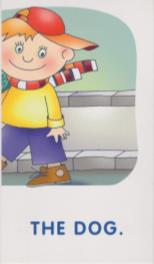 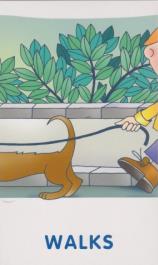 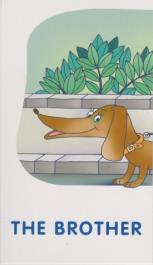 Карточка с упражнениями на трансформацию
1. Запишите буквы в алфавитном порядке и прочитайте получившиеся слово.
t	 o	 a	 b	 u
____________________________
t	a	c
____________________________
2. Переставьте буквы местами так, чтобы получилось слово. Запишите его.
enma __________________________
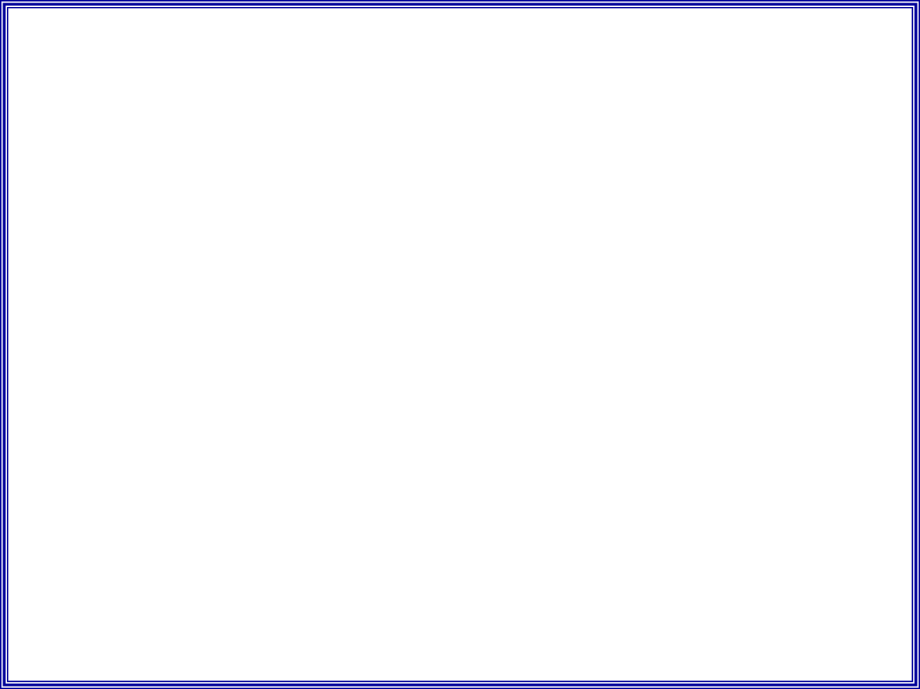 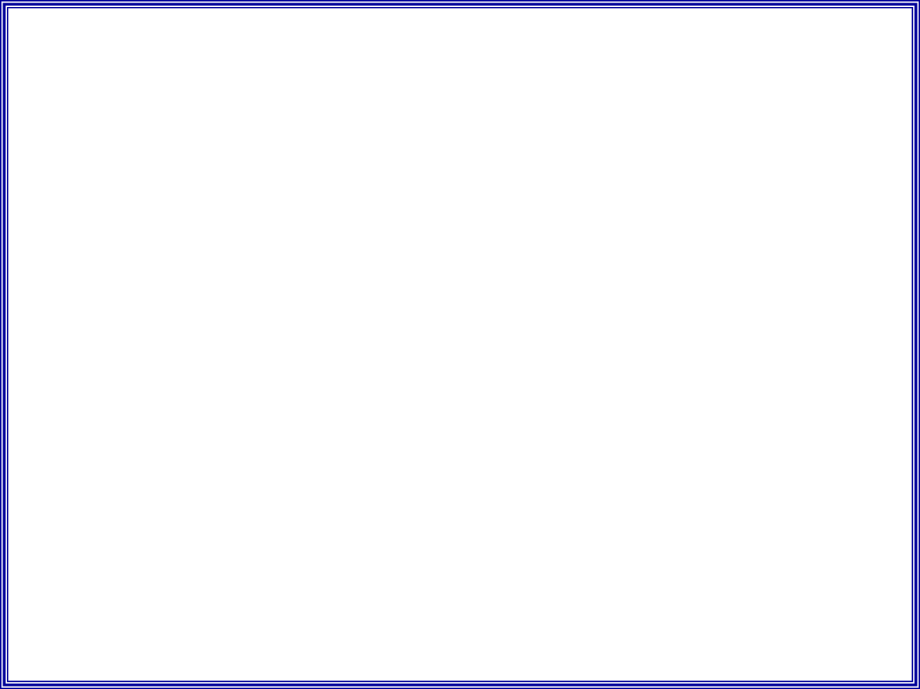 Либо вы поднимитесь вверх на одну ступень сегодня, или соберитесь с силами, чтобы подняться на эту ступень завтра…